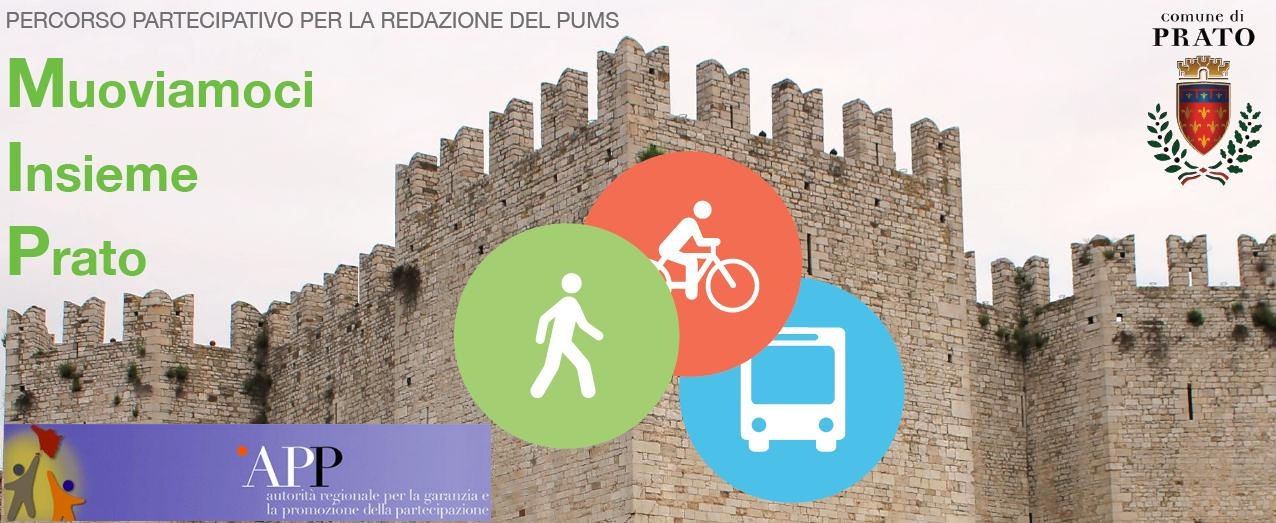 Secondo laboratorio sulle strategie del PUMS
Primo laboratorio sulle strategie del PUMS
Lunedì 22 Febbraio 2016
Venerdì 11 Febbraio 2016
Ore 18.00 - 20.00
Officina Giovani
Prato
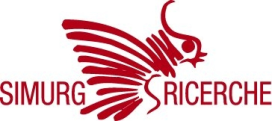 PUMS
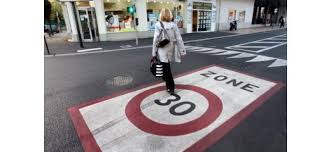 “ … E’ un piano strategico, per soddisfare i bisogni di mobilità attuali e futuri degli individui al fine di migliorare la qualità della vita nelle città e nei loro quartieri …”.
Cos’è
Garantire migliore accessibilità; 
Migliorare la sicurezza;
Ridurre l’inquinamento;
Aumentare efficienza del trasporto pubblico e la qualità dell’ambiente”.
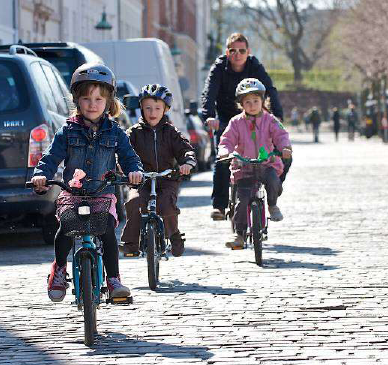 Obiettivi
“ … Le azioni devono riguardare tutte le forme di trasporto, pubbliche e private, passeggeri e merci, motorizzate e non motorizzate, di circolazione e sosta.…”.
www.mobilityplans.eu
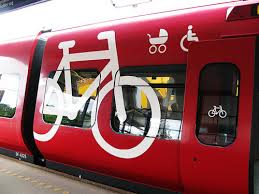 Azioni
PUMS “…l’APPROCCIO PARTECIPATIVO”
Integrazione, partecipazione e condivisione
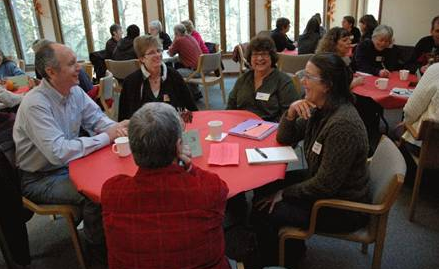 E’ previsto un approccio partecipativo che coinvolga cittadini e stakeholder sin dall’inizio e lungo tutto il processo di pianificazione…”.
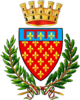 Comune di Prato
.
PERCORSO PARTECIPATIVO
Cos’è
Incontri per raccogliere le problematiche, le idee e le proposte dei cittadini che tutti i giorni si vivono un determinato territorio. In questo caso si tratta di capire come si muovono i pratesi, che problemi incontrano e quali soluzioni propongono nell’ottica della mobilità sostenibile.
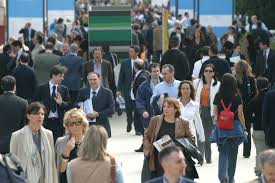 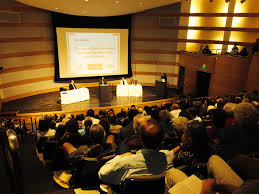 Obiettivi
Coinvolgere i cittadini nelle scelte che incidono in maniera sostanziale sulla qualità della vita delle persone.
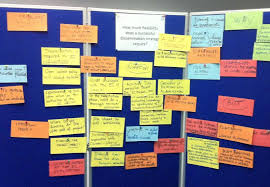 Quando
E’ opportuno attivare un P. Partecipativo quando esistono conflitti, attuali o potenziali, non ancora in una fase critica. Il tema della mobilità è conflittuale.
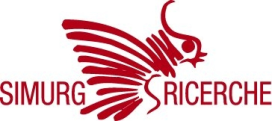 [Speaker Notes: Lo farei più specifico su YPM e più diretto]
Prato città “sperimentale”
Il Comune di Prato sta predisponendo il PUMS attraverso un percorso sperimentale che vede i cittadini, al centro della progettazione e delle scelte  per la mobilità urbana. 
Sono attivi due progetti:
 MIP –Ufficio Mobilità
YPM – Officina Giovani
Coordinati tra loro con l’obiettivo di innescare un cambiamento cultura nella città. A questo scopo il Comune si è rivolto in via prioritaria ai giovani attivando dei laboratori specifici nelle scuole.
Coordinamento
Partecipazione 
e monitoraggio
MIP: le attività
Indicazioni 
per il PUMS
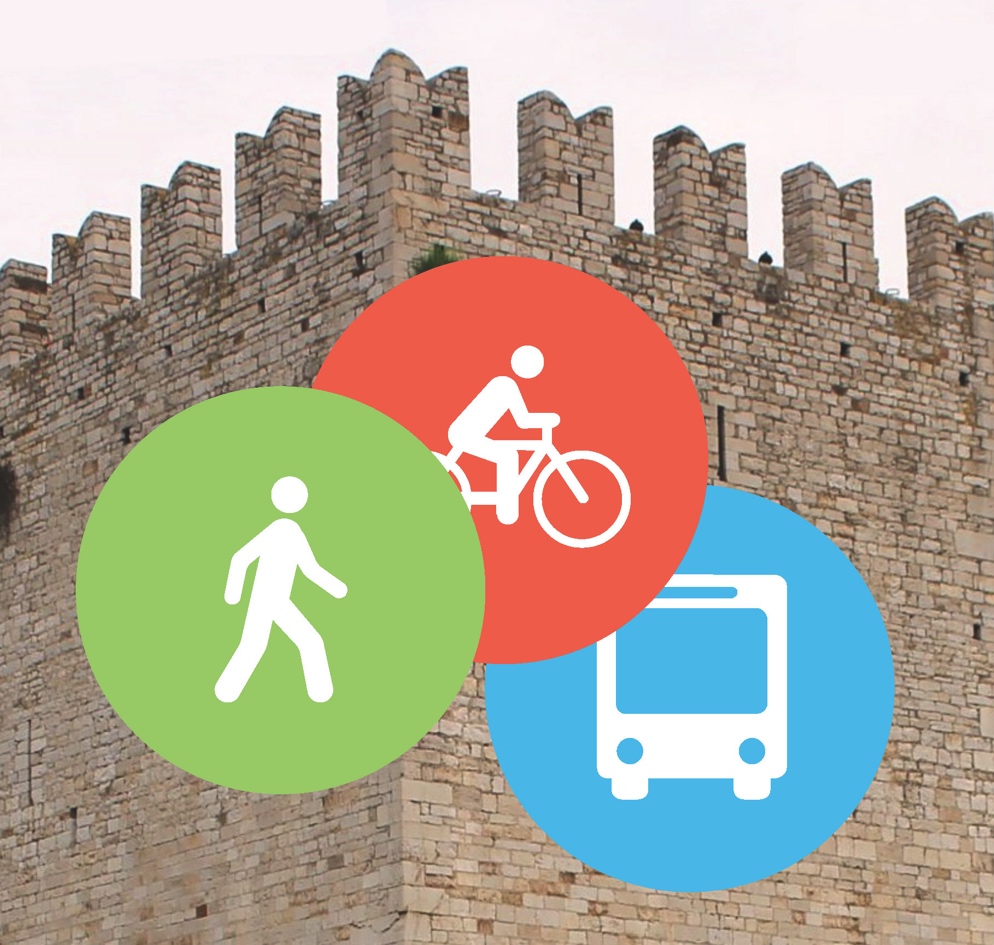 5 World cafè
Formazione start up
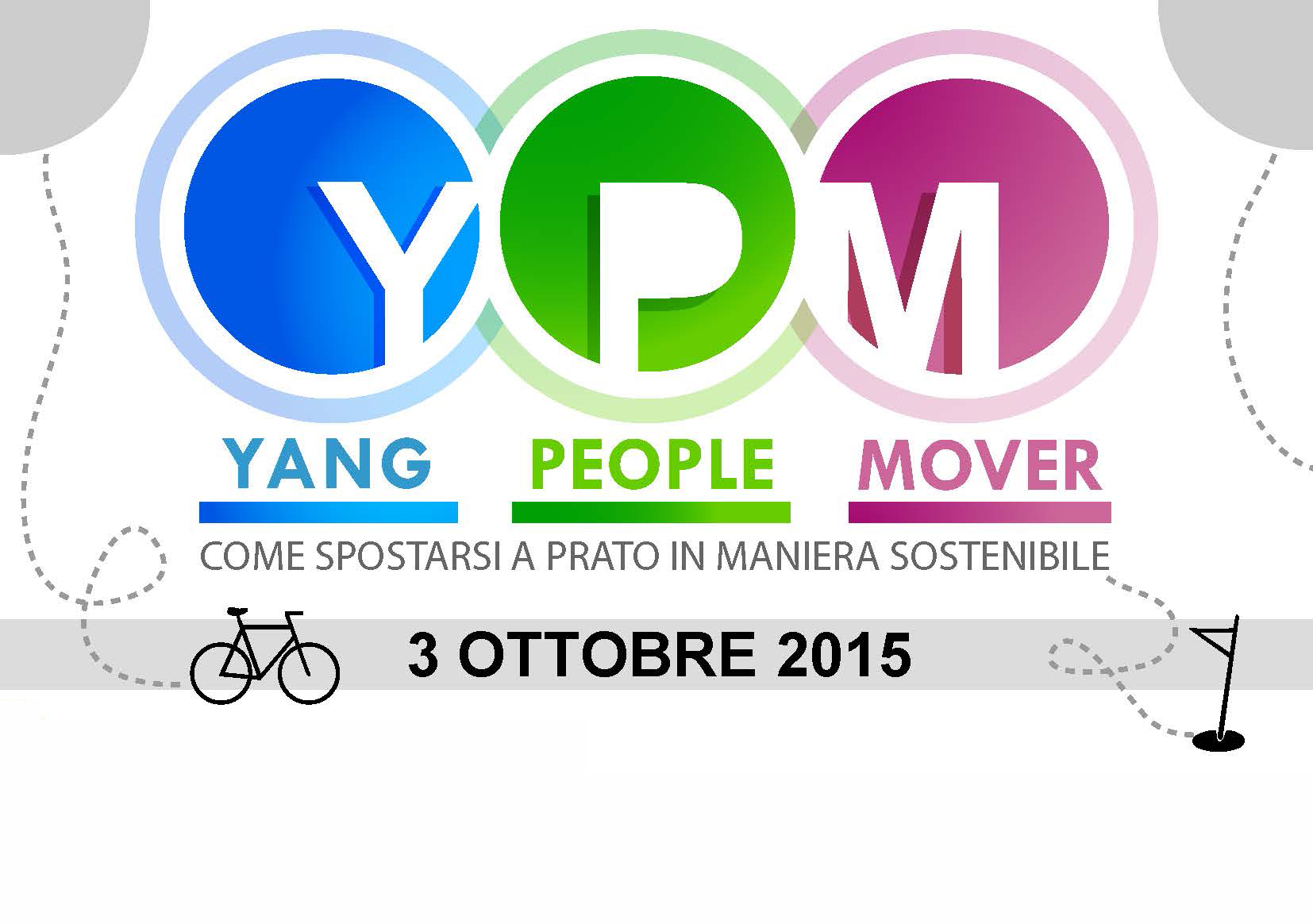 Indicazioni 
per il PUMS
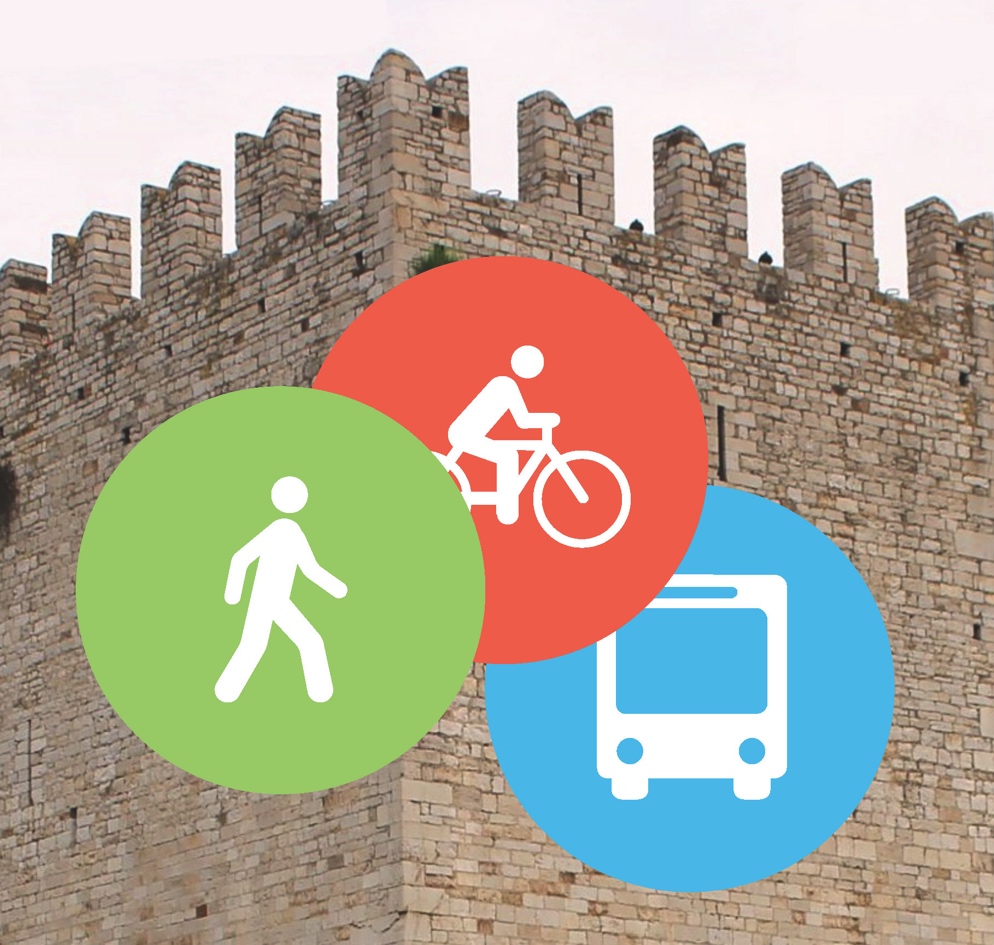 Comunicazione
FACEBOOK
https://goo.gl/0M1a4o
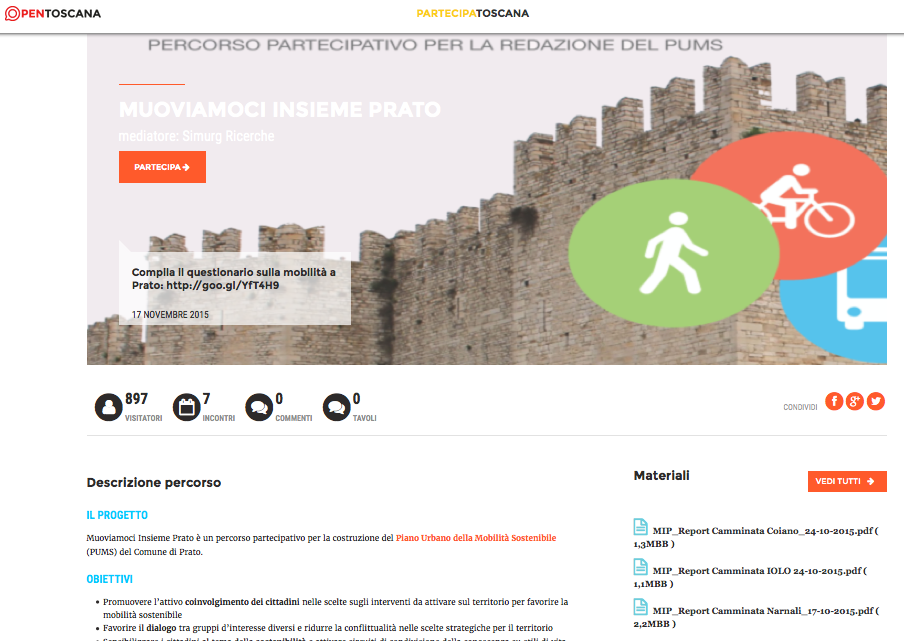 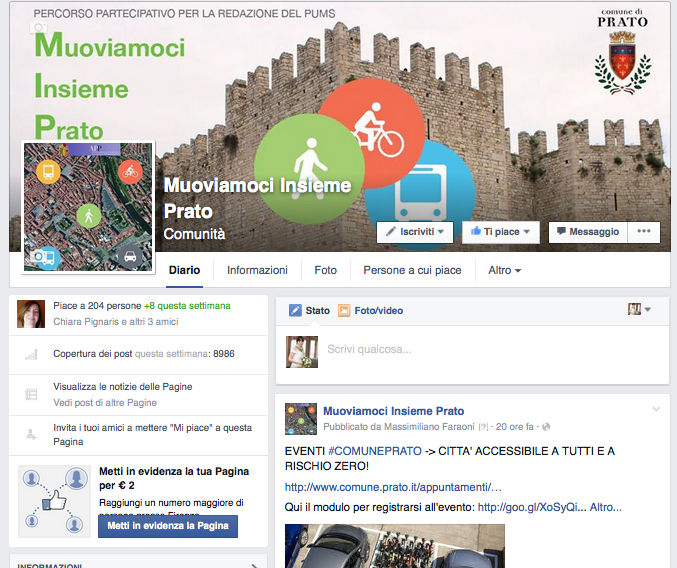 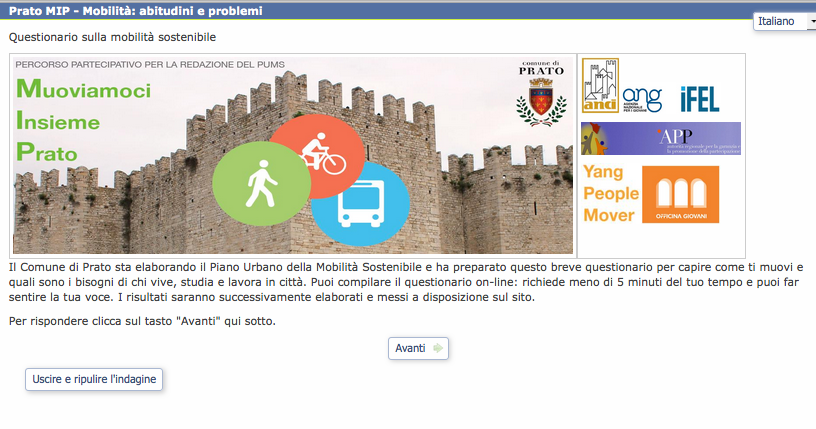 OPEN TOSCANA
http://goo.gl/RNqAcM
QUESTIONARIO
http://goo.gl/YfT4H9
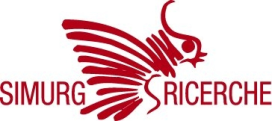 [Speaker Notes: Semplificare e sintetizzare
AGGIUNGERE:
Obiettivi YPM
Attività YPM
Calendario e prossimi appuntamenti
Strumenti di comunicazione]
Il laboratorio di stasera:
LAM urbana - extraurbana
Altri bus urbani e extraurb.
Treno
Taxi
Car sharing
Oggi parliamo di:
Mobilità collettiva e sharing (trasporto pubblico,  nuove forme di mobilità, mobilità elettrica)
Le domande …
Ritieni adeguata l’attuale rete urbana e extraurbana del TPL rispetto alle esigenze della comunità? 
Quali miglioramenti fondamentali per tutti i cittadini potrebbero essere adottati?
Le località periferiche della città sono adeguatamente servite dal TPL?
Come potrebbero essere migliorati gli spostamenti con Firenze e gli altri comuni vicini?
Come il bus e il treno potrebbero integrarsi con gli altri mezzi di trasporto?
Il servizio di taxi è efficiente ed integrato con i servizi e le altre modalità di trasporto? 
Le altre forme di mobilità come il car sharing potrebbero essere utili per migliorare gli spostamenti? A quali condizioni?
Siete disponibili a condividere l’uso dell’automobile per viaggi in ora a bassa domanda (serali o notturne)?
Le prossime date
Laboratorio tematico ____	22-feb-16 ___	Rete ciclo pedonale	
Laboratorio tematico ____	02-mar-16 ___	Mobilità collettiva 						e sharing	
Focus Group ___________	marzo ______	Logistica urbana

Lab. Territoriali Circ. 1 ___	22-mar-16	 
Lab. Territoriali Circ. 2 ___	31-mar-16	 
Lab. Territoriali Circ. 3 ___	06-apr-16	 
Lab. Territoriali Circ. 4 ___	13-apr-16	 
Lab. Territoriali Circ. 5 ___	da definire
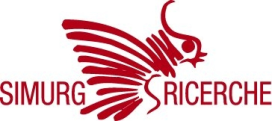 [Speaker Notes: Semplificare e sintetizzare
AGGIUNGERE:
Obiettivi YPM
Attività YPM
Calendario e prossimi appuntamenti
Strumenti di comunicazione]